Notting Hill Carnival
London
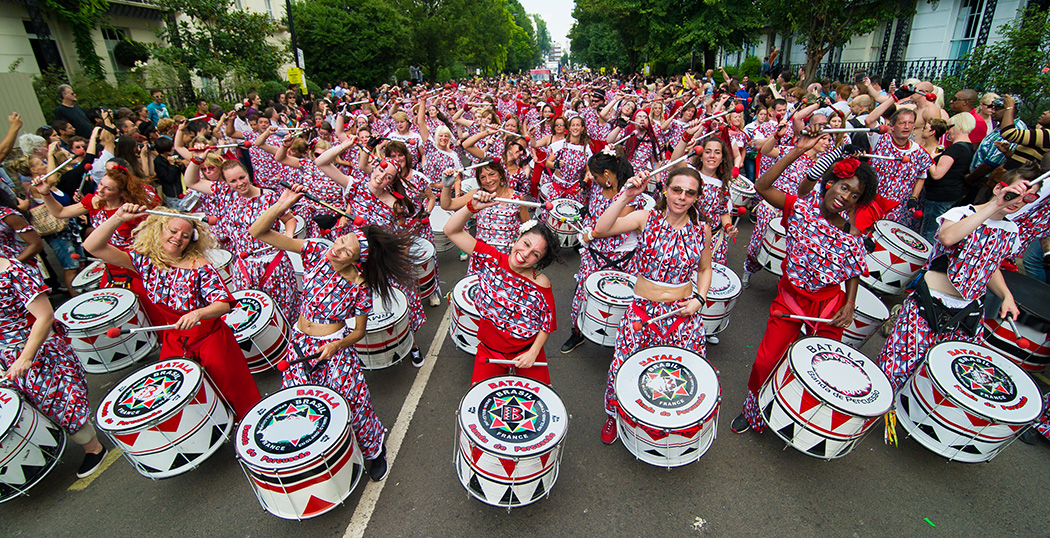 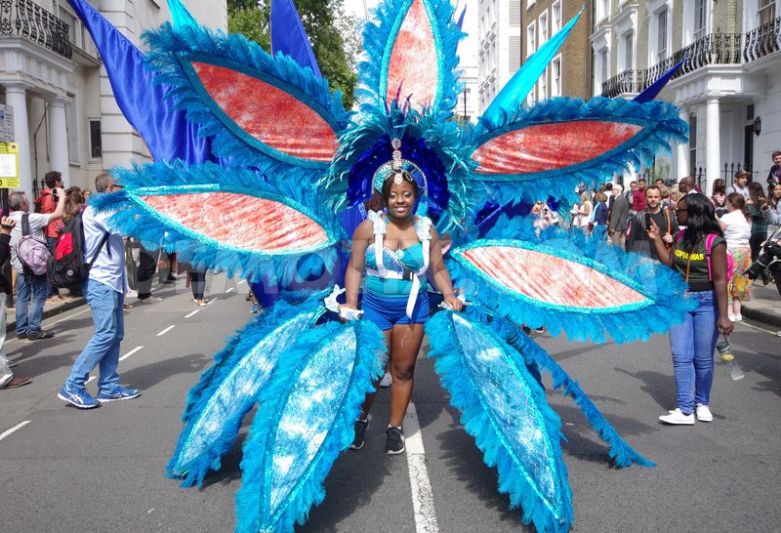 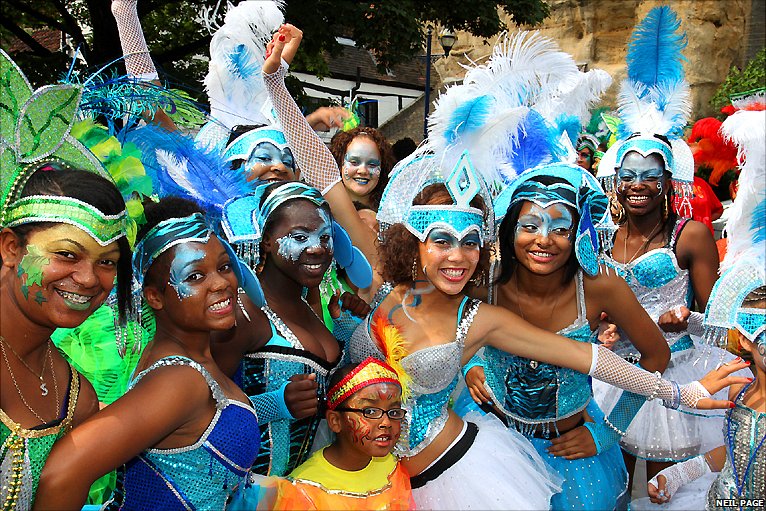 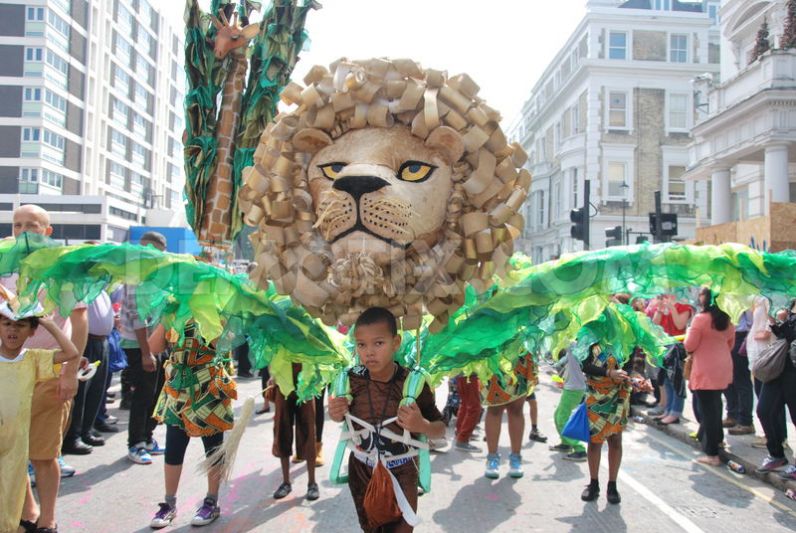 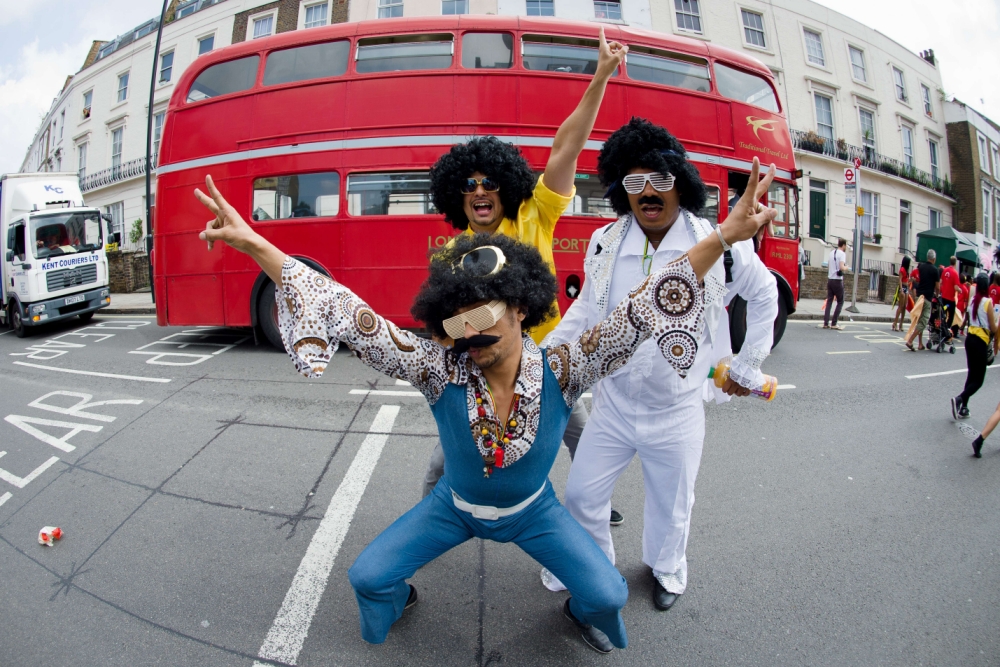 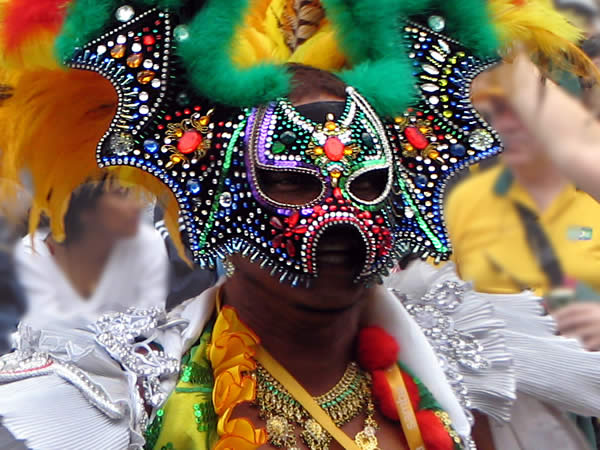 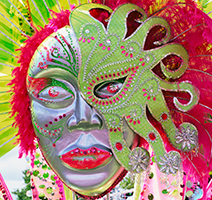 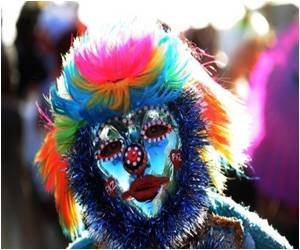 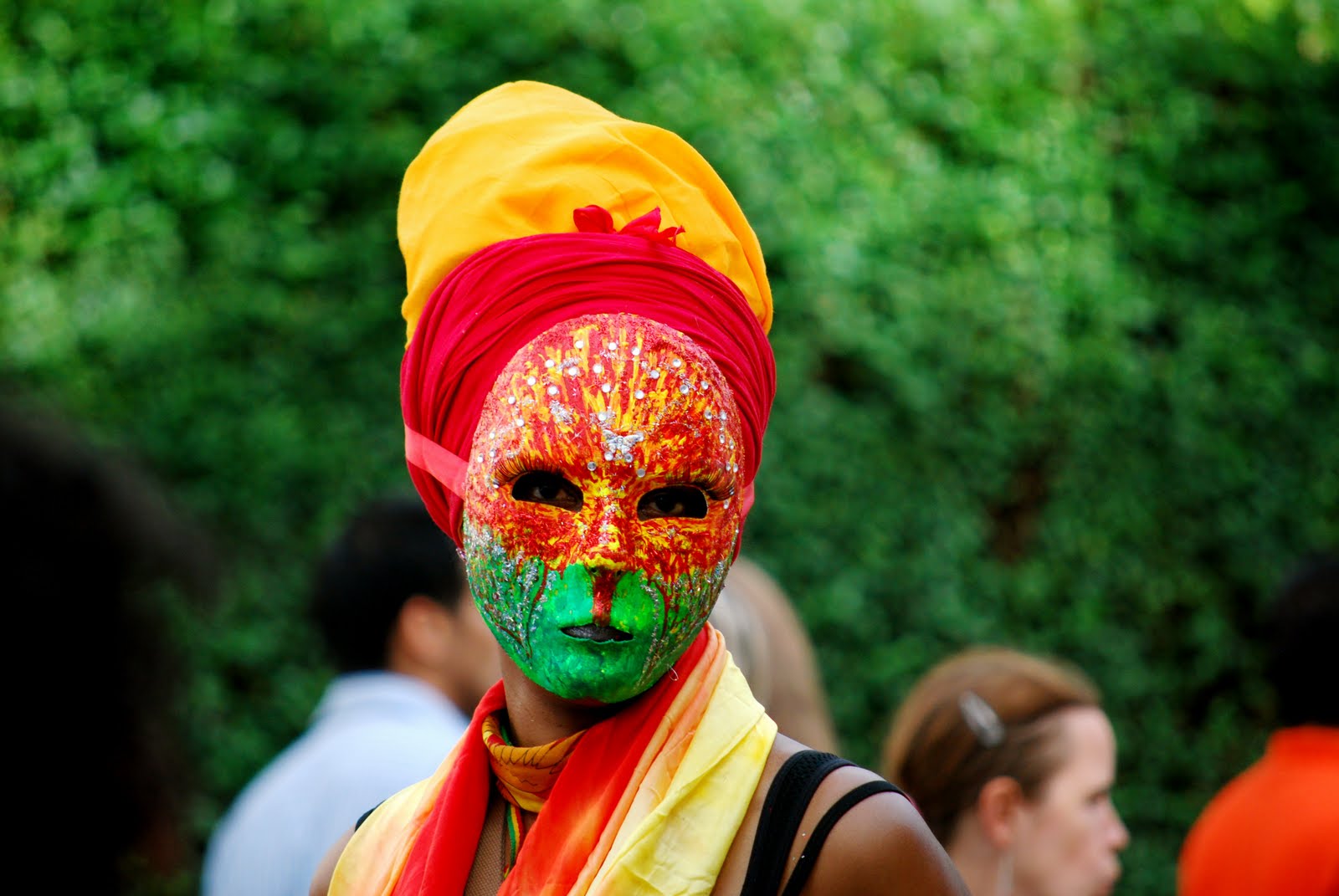